じょうほう
きょういく
情報モラル教育
だい15話 時間を決めているのに(オンラインゲーム)
わ
じ　かん
き
じ　かん
15.時間を決めているのに(オンラインゲーム)
なると
たいせん
ねっちゅう
鳴門くんは、オンラインゲームの対戦に熱中していま
す。家のルールでは「ゲームは1日1時間」と決まっていますが・・・。
いえ
じ 　かん
12
12
1
1
11
11
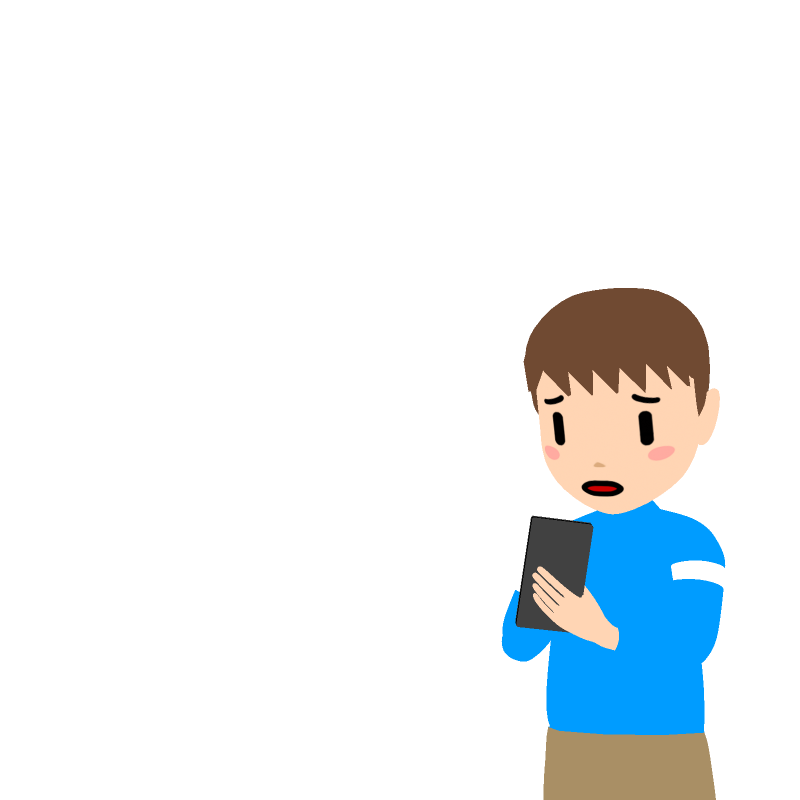 2
2
10
10
3
3
9
9
4
4
8
8
7
7
あと少しだけ・・・
いいかな・・・
5
5
ものたりないよ～。
6
6
鳴門（なると）くん
じ　かん
15.時間を決めているのに(オンラインゲーム)
じ　かん
1時間をすぎてもゲームをやめられず、
家の人におこられると、逆らって言いかえしてしまいます。
いえ
さか
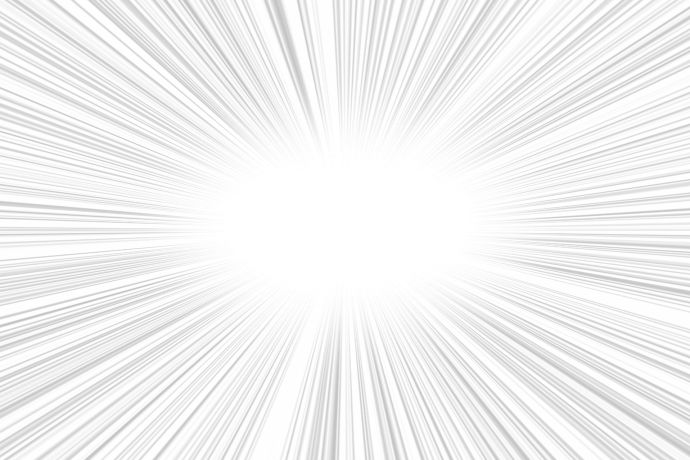 12
12
1
1
11
11
2
2
10
10
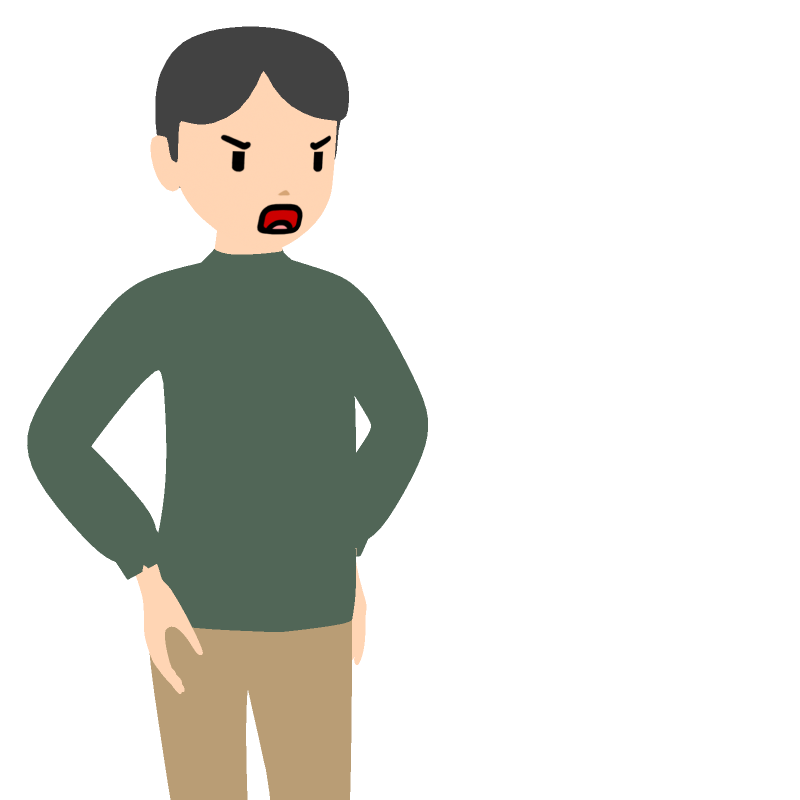 もう1時間
すぎただろう！
3
3
9
9
あと少し
だけだから！！
じ　かん
4
4
8
8
7
7
5
5
6
6
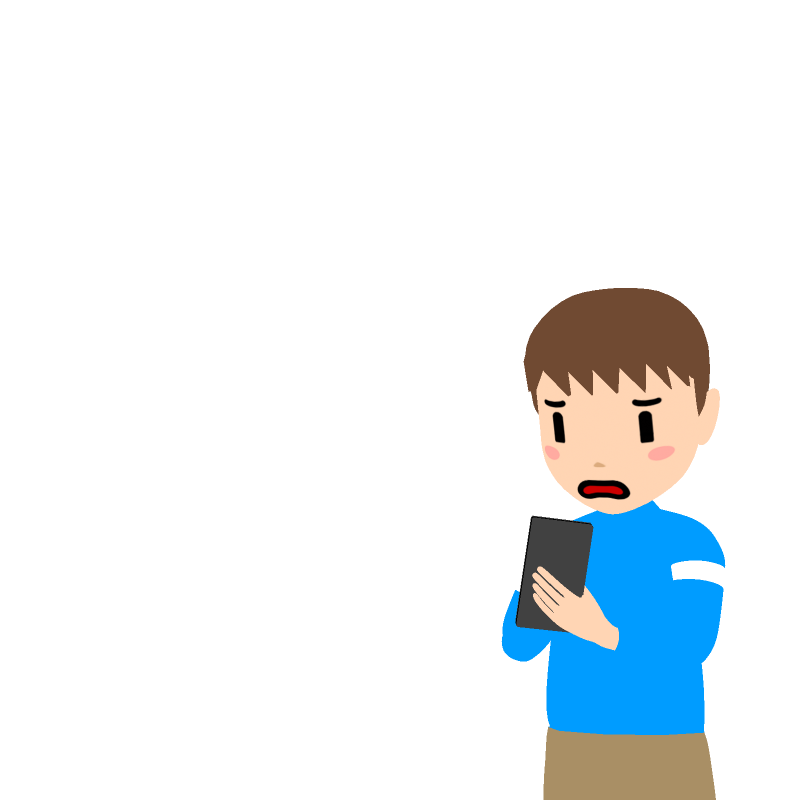 じ　かん
15.時間を決めているのに(オンラインゲーム)
まも
おも
ルールを守らなければ、と思うのですが、どうしても
がまんできません。鳴門くんはつぎの日もゲームを
やりすぎて、家の人におこられてしまいました。
なると
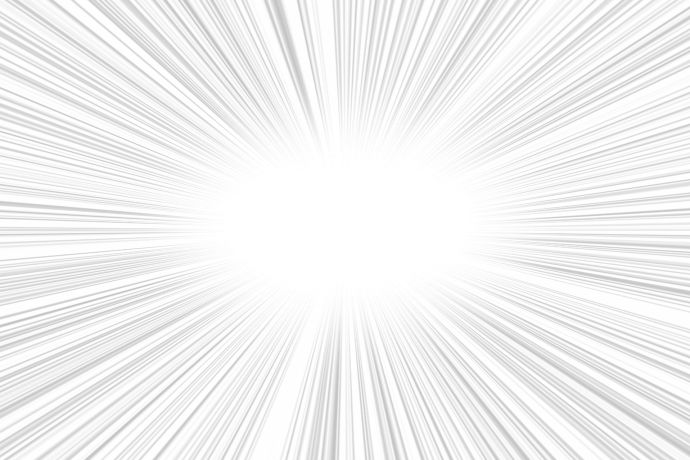 いえ
あとちょっと
だけだから！
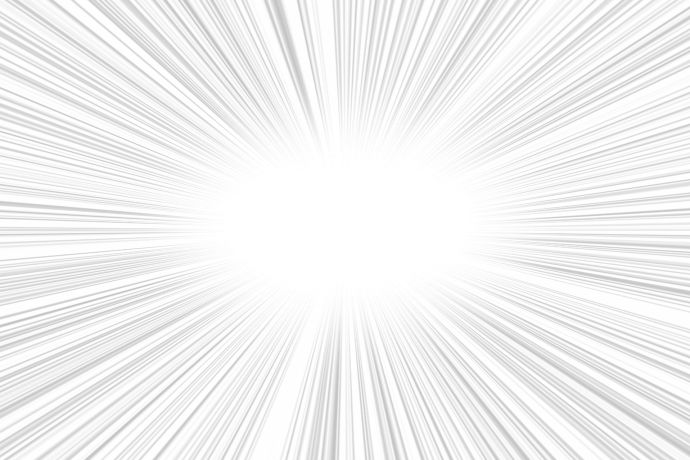 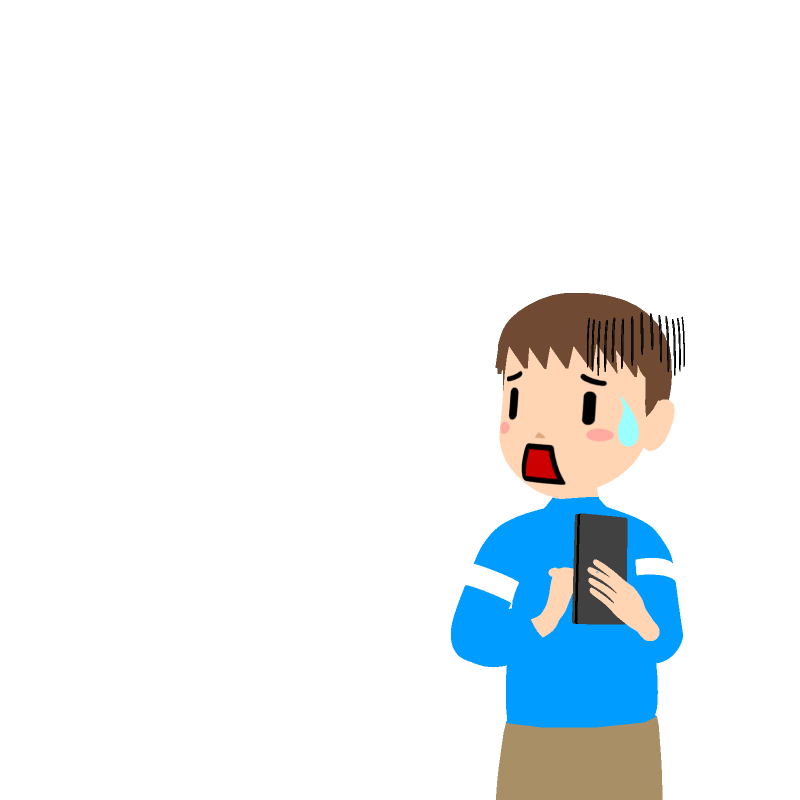 もう1時間
たっただろう！
じ　かん
なんでやめられ
ないんだろう・・・
じ　かん
15.時間を決めているのに(オンラインゲーム)
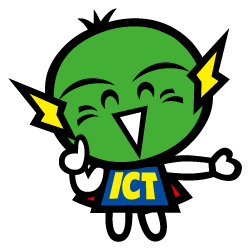 なにがいけなかったのか
いっしょに考えてみよう！
かんが
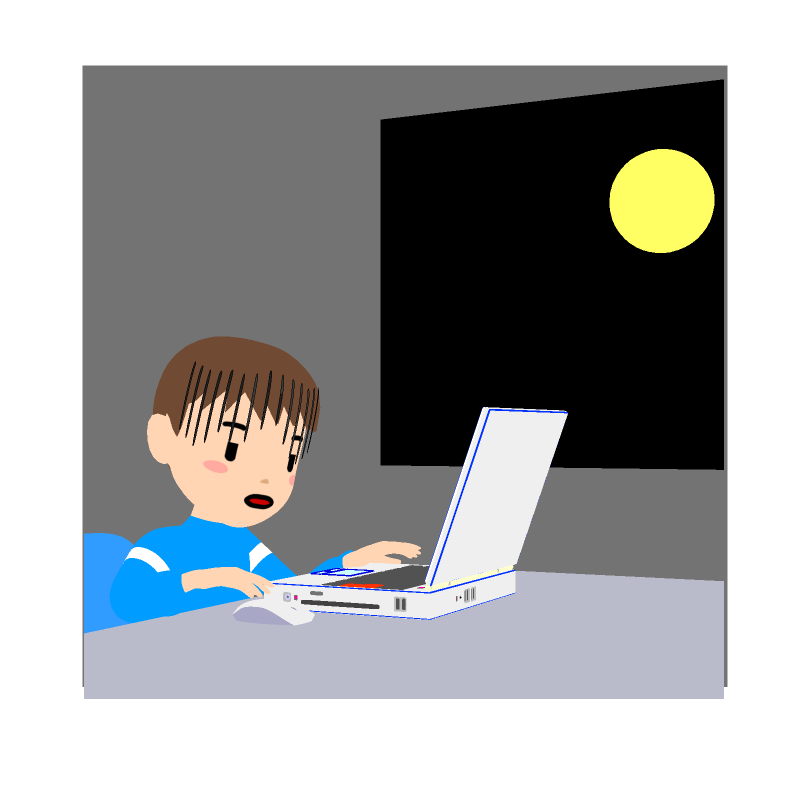 おとな
ねっちゅう
いま、大人でもゲームに熱中する人がふえています。
なかには、夜中までゲームをやめられず、生活
リズムをくずして会社や学校にいけなくなってしまった、という人もいます。
12
よ なか
せいかつ
1
11
10
2
9
3
かいしゃ
がっこう
8
4
7
5
6
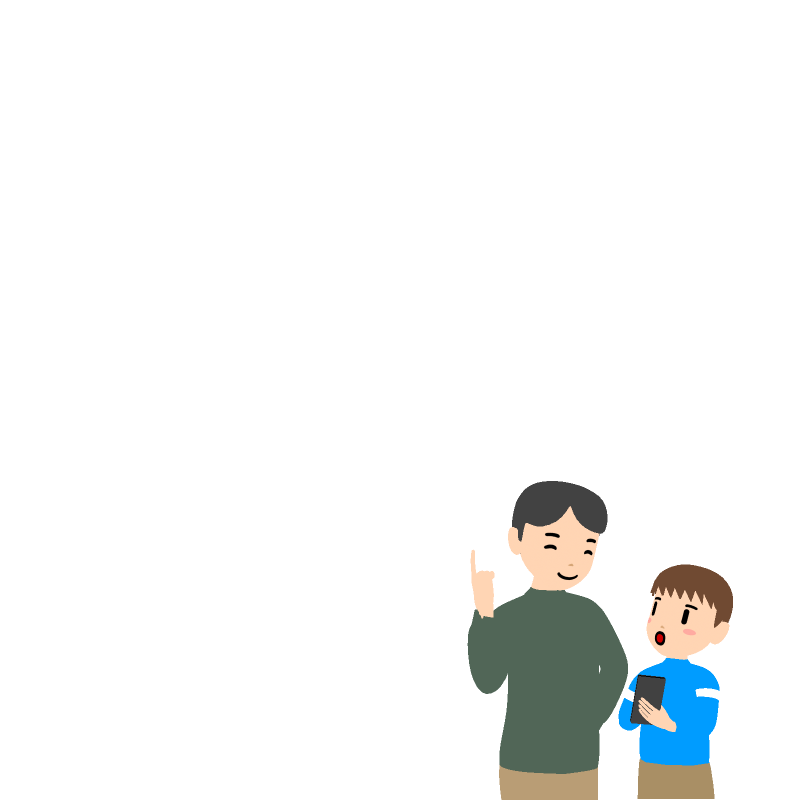 かてい
き
まも
家庭などで決めた、ゲームについてのルールは守りましょう。
それは、あなたを危険なことから守るために決められたものです。どうしてもがまんできないときは、家の人や学校の先生と
相談し、どうしたら良いか考えたり、ルールを見直したりしましょう。
きけん
まも
き
いえ
がっこう
そうだん
よ
かんが
みなお
じ　かん
15.時間を決めているのに(オンラインゲーム)
たの
つく
オンラインゲームは、だれもが楽しめるように作られています。
しかし、どんなに面白いゲームでもやりすぎは良くありません。
「ルールを守る」ことも、ゲームを楽しむコツの1つと考え、
適切な時間･場所で遊ぶようにしましょう。
おもしろ
よ
まも
たの
かんが
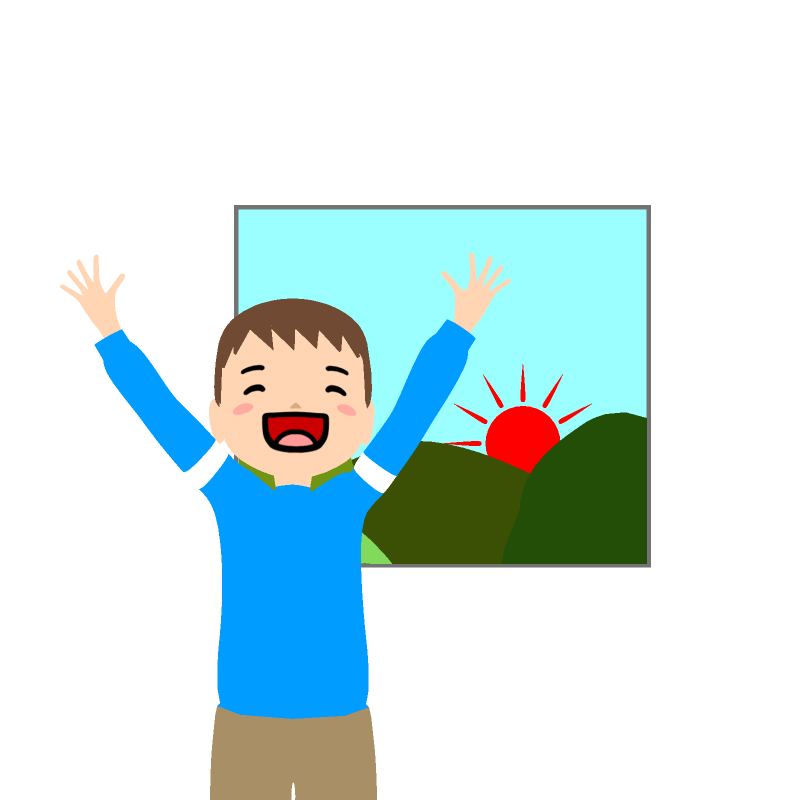 てきせつ
じ かん
ばしょ
あそ
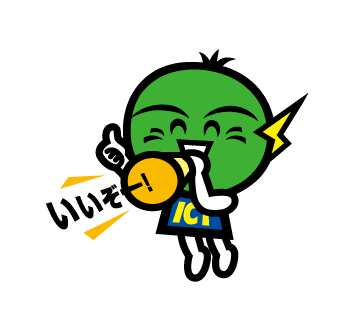 まも
ルールを守って
楽しもう！
たの